ДОБРО ПОЖАЛОВАТЬ, ДРУЗЬЯ!
«Весь огромный мир вокруг меня, надо мной и подо мной полон неизведанных тайн. И я буду их открывать всю жизнь, потому, что это самое интересное, самое увлекательное занятие в мире!” В.Бианки.
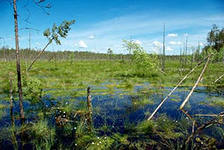 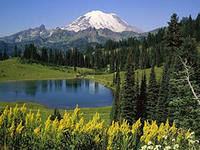 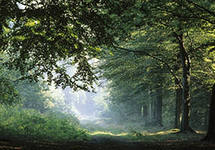 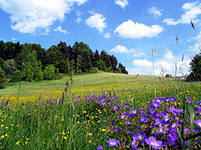 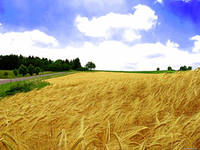 Посмотрите дом стоитДо краёв водой налит,Без окошек, но не мрачный,С четырёх сторон прозрачный.В этом домике жильцыВсе умелые пловцы.
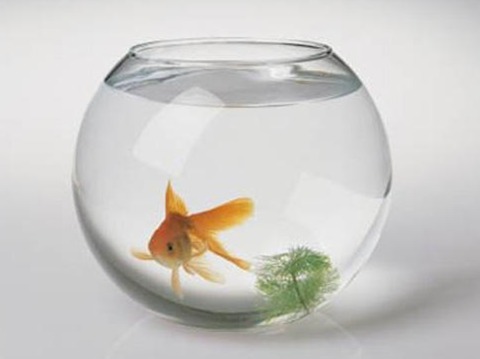 Этот дом не деревянный, 
Не из камня этот дом.
Он прозрачный, он стеклянный, 
Нет и номера на нем…
И жильцы в нем не простые,
Не простые, золотые.
Эти самые жильцы
Знаменитые пловцы.
АКВАРИУМ –
 … ? … экосистема
АКВАРИУМ –
 искусственная экосистема,
 так как её создаёт человек.
Первыми  аквариумистами были китайцы. Около четырех тысяч лет они содержат и  разводят различных рыб (сначала в искусственных водоёмах, впоследствии в сосудах).
САМЫЕ НЕОБЫЧНЫЕ
АКВАРИУМЫ
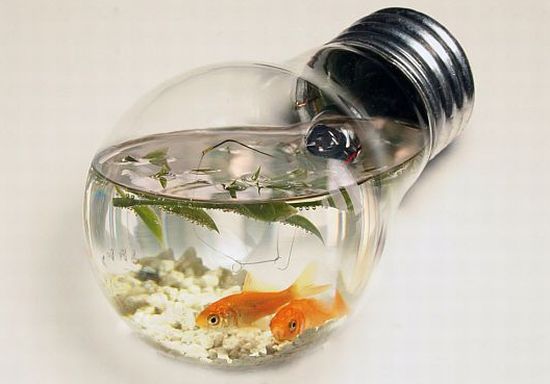 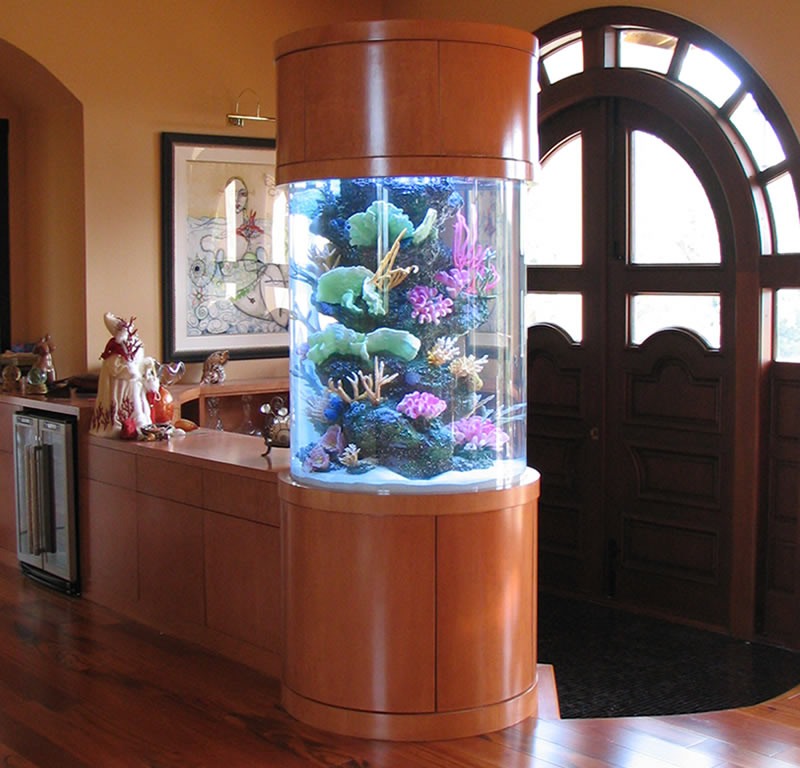 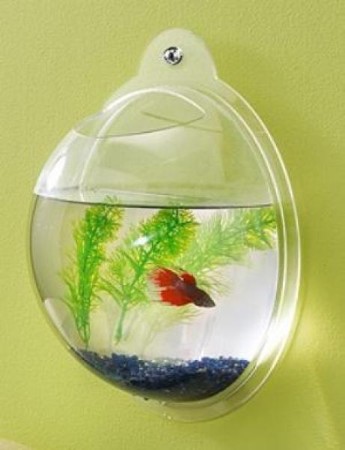 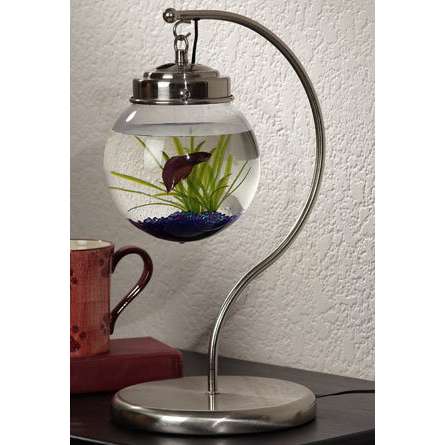 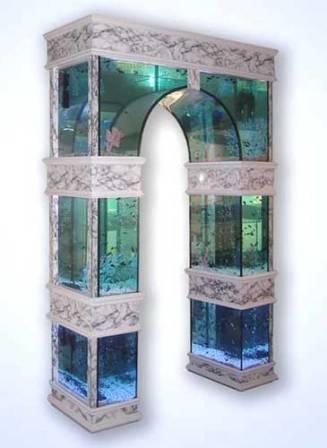 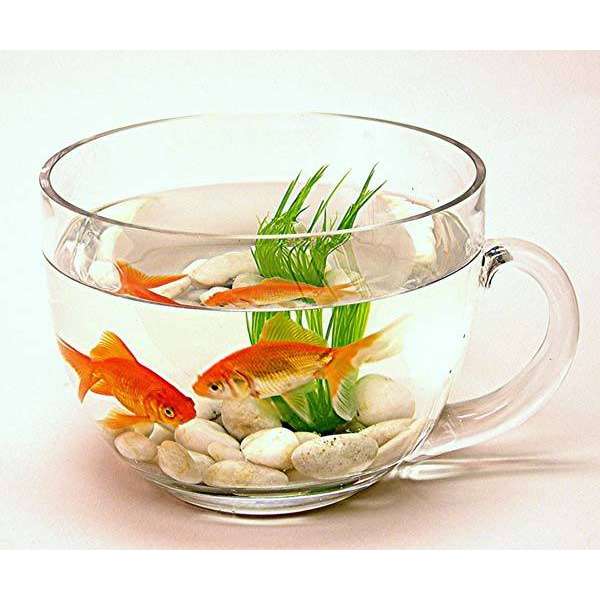 О чём  же забыла Лена?
Части экосистемы:1.воздух2. вода3.почва4.производители5.потребители6.разрушители
Начинаем  создавать аквариум
Шаг 1
Шаг 2
Шаг 3
Шаг 4
Проверим, все ли части неживой природы присутствуют в экосистеме  аквариума?1. вода2. почва3. воздух
Могут ли нам пригодится эти предметы?
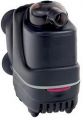 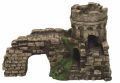 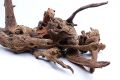 Проверим, все ли части живой природы присутствуют в экосистеме  аквариума?1. производители2. потребители3. разрушители
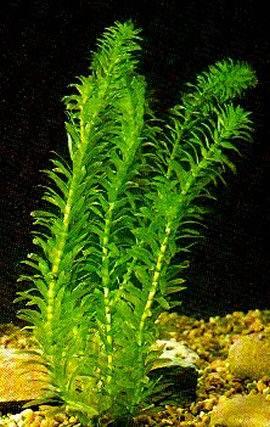 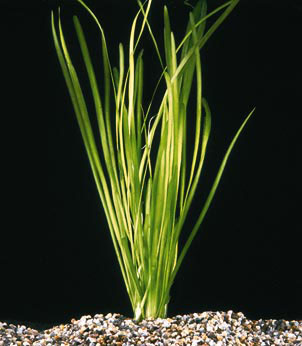 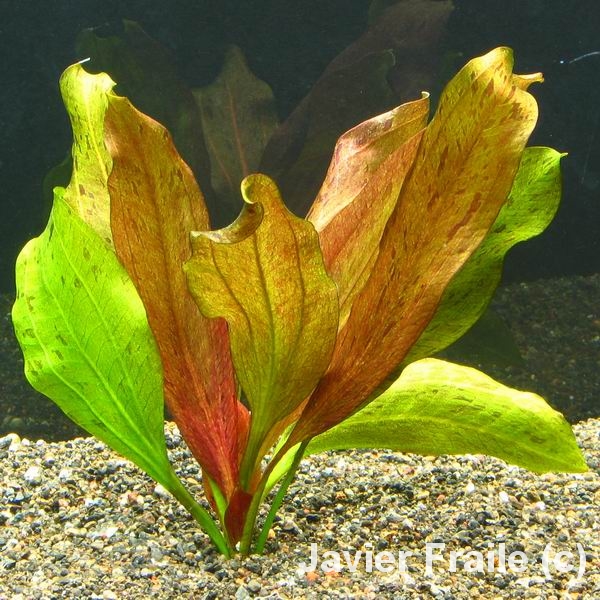 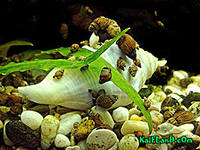 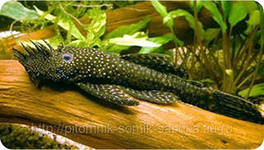 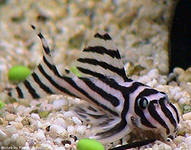 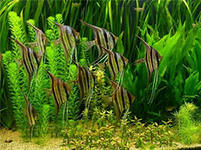 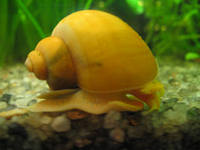 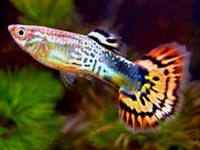 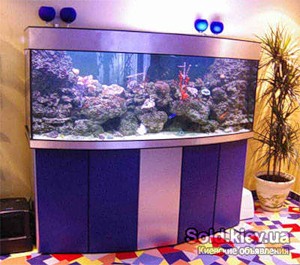 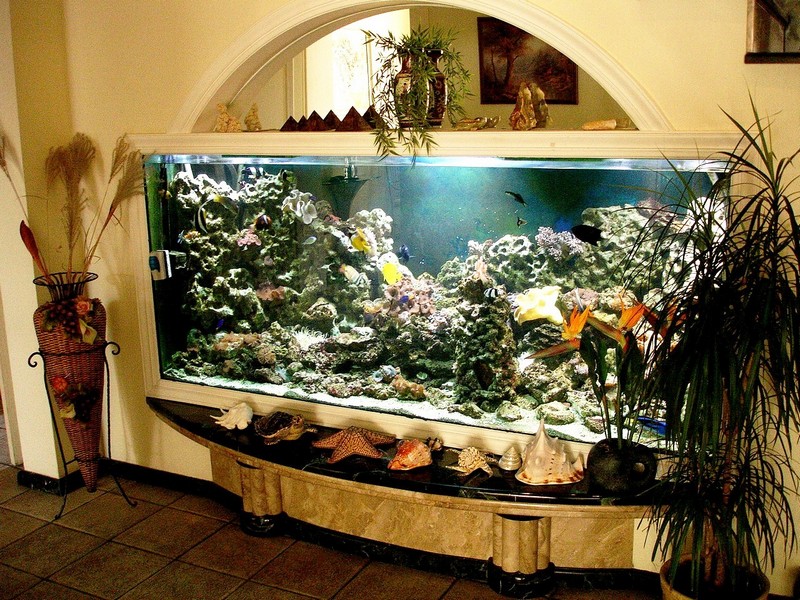 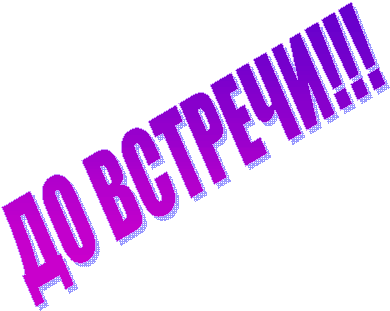 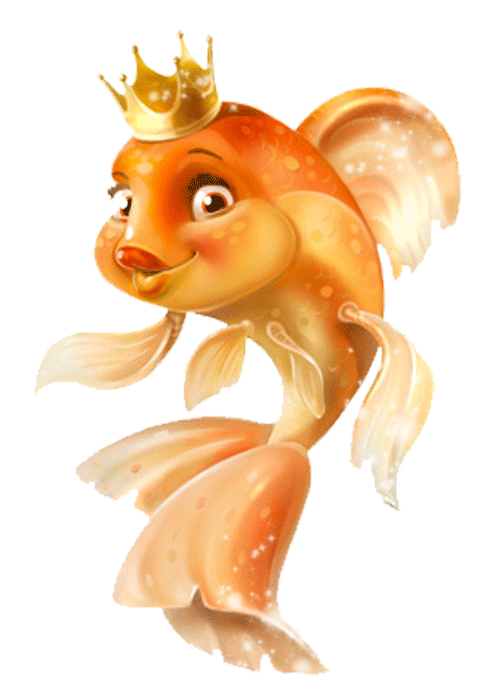